Přijímací řízení na SŠ
2023/2024
Vypracovala: Mgr. Jana Blahová
Důležité termíny
Podání přihlášky: od 1.- 20. února 2024 pro obory vzdělání bez talentové zkoušky 

1. řádný termín přijímací zkoušky: 12. dubna 2024
2. řádný termín přijímací zkoušky: 15. dubna 2024
1. náhradní termín: 29. dubna 2024
2. náhradní termín: 30. dubna 2024
Kde budou přijímací zkoušky probíhat?
Školní části přijímacích zkoušek se konají v jednotlivých středních školách, které je vypisují.
Jednotná přijímací zkouška (JPZ) se bude konat výhradně na některých ze škol, na které se přihlásíte. Školy pro konání JPZ budou určeny systémem a uchazeč se o nich dozví z pozvánek, které rozešlou ředitelé škol.
Náhradní termín JPZ se bude konat ve škole, kde se měl konat termín řádný.
Systém podání přihlášek
Elektronická přihláška (Mobilní klíč eGovernment, Bankovní identita)
Výpis ze systému
Tiskopis s přílohami

*Nový systém bude spuštěn 15. 1. 2024, od 1. 2. zpřístupněn uchazečům
Podmínky přihlášek
Přihlášky až na 3 školy.
Prioritizace => na přihlášce závazně zvolíte pořadí škol podle vaší priority.
Odvolání lze podat pouze v případě porušení práv uchazeče v průběhu zkoušek.
Vzdání se přijetí v 1. kole: Pokud je uchazeč přijat na střední školu, kam nechce nebo nemůže nastoupit, musí se vzdát přijetí na střední školu.
Uchazeči s SVP
Pro žáky s PO 2
Doporučení ŠPZ  - vydává poradna, kam chodíte na kontrolní vyšetření
Celkově 2 vyhotovení, z nichž každé je přiloženo k jedné přihlášce ke střednímu vzdělávání ve formě originálu. V případě potřeby dalších originálů požádá uchazeč, resp. jeho zákonný zástupce o dotisk dalších originálů pracovníka ŠPZ, případně si pořídí úředně ověřené kopie doporučení. 
Navýšení časového limitu ve výši 25 %, 50 %, 75 %, nebo 100 % podle doporučení ŠPZ. 
Navýšení platí shodně pro jednotnou přijímací zkoušku (písemný test z matematiky a písemný test z českého jazyka a literatury) i školní přijímací zkoušku.
Samostatná učebna – přiznává se pouze v případě, že je potřeba, aby uchazeč konal přijímací zkoušku zcela odděleně od ostatních uchazečů v samostatné místnosti; jde-li o oddělení z důvodu navýšeného časového limitu, je konání přijímací zkoušky s uchazeči se stejnou časovou dotací samozřejmostí
Výsledky?
od poloviny května přes informační systém nebo poštou z příslušné školy
POZOR!
V případě, že by uchazeč do školy, do které byl přijat, nastoupit nechtěl, bude se muset tohoto místa oficiálně „vzdát“, čímž se však neposune do jiné školy v daném kole ve svém pořadníku, ale začne od znova – pro přijetí do jiné školy bude muset podat přihlášku do dalšího kola přijímacího řízení.
V druhém kole bude možné podat opět až tři přihlášky, v dalších kolech pak už počet přihlášek nebude omezen.
Dodatek
Dosud měly střední školy povinnost zohlednit jako jedno z kritérií přijímacího řízení výsledky předchozího vzdělávání ze ZŠ.
Nově pro střední školy zůstane možnost toto kritérium v rámci přijímacího řízení použít.  
Pro první ani druhé kolo přijímací řízení už nebudou aplikovány zápisové lístky a nebudou rozesílána rozhodnutí ani o nepřijetí, ani o přijetí. Výsledky ze všech částí přijímacího řízení, tedy de facto zdůvodnění přijetí či nepřijetí, budou k dispozici v informačním systému a na veřejně přístupném místě ve škole.
Zdroje informací
https://www.prihlaskynastredni.cz
https://prijimacky.cermat.cz/menu/jednotna-prijimaci-zkouska
https://www.msmt.cz/vzdelavani/stredni-vzdelavani/prijimani-na-stredni-skoly-a-konzervatore
https://www.edu.cz/ 
Řízení školy (12/2023): Jan Mareš: Přihlášky ke vzdělávání ve střední škole nově a digitálně (s.4-5).

CERMAT - trénování testů zdarma: https://tau.cermat.cz/
Příprava na přijímací zkoušky u nás
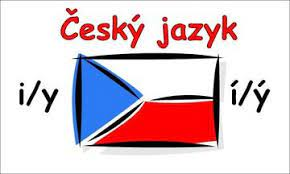 Český jazyk:
půlené hodiny ČJ (PO/PÁ)
čtvrtek 7. vyučovací hodina - 13:35–14:20
Matematika:
půlené hodiny M (středa - Hubová/ Jevčaková)

___________________________________________________
aktivní přístup žáků v hodinách a domácí příprava
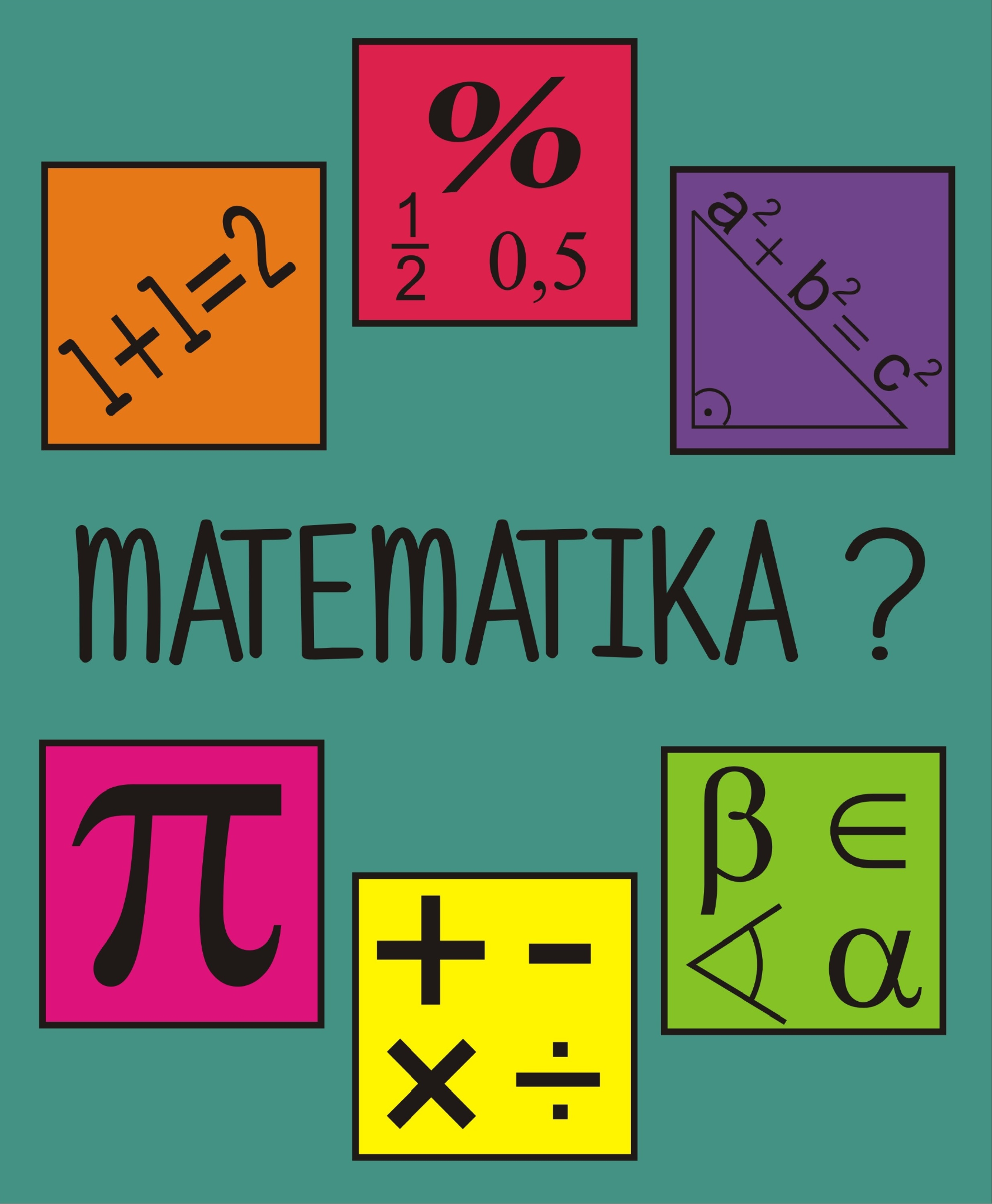